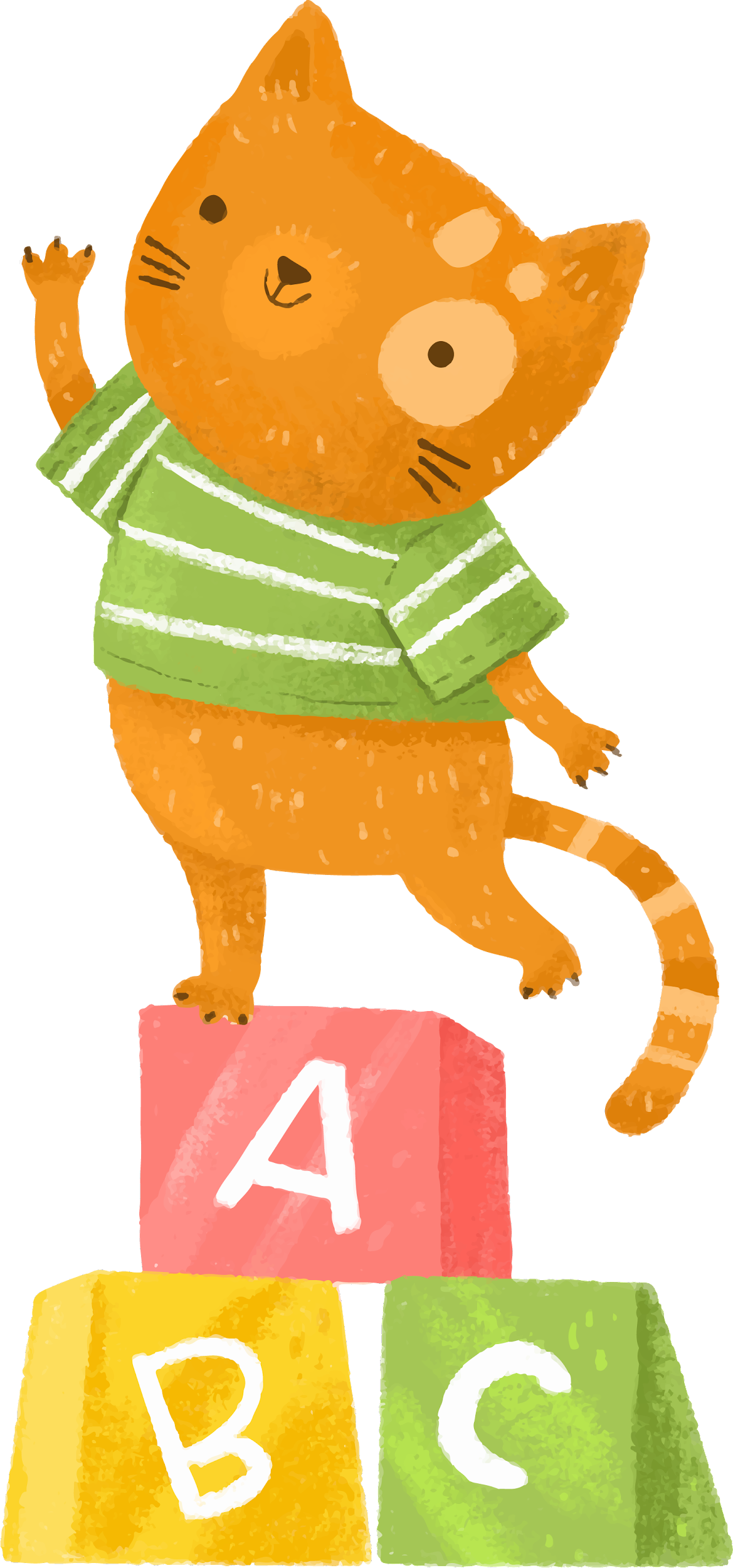 Language Supportive Strategies for Preschool Educators
Danielle Toone
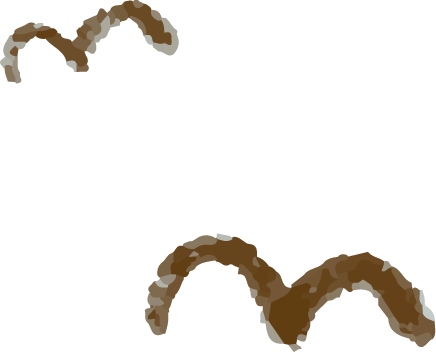 About Me
I am a second year graduate student at Longwood University studying Speech Language Pathology. My passion is early childhood language.
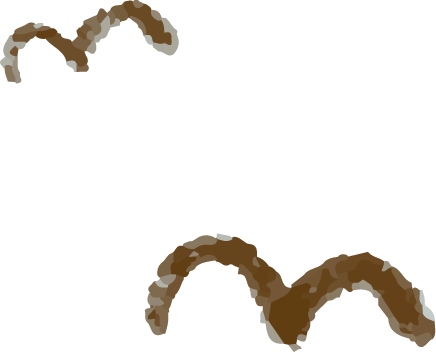 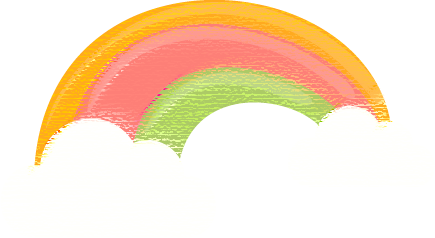 “Communication is the essence of human life.”
—Janice Light
What is a language supportive strategy?
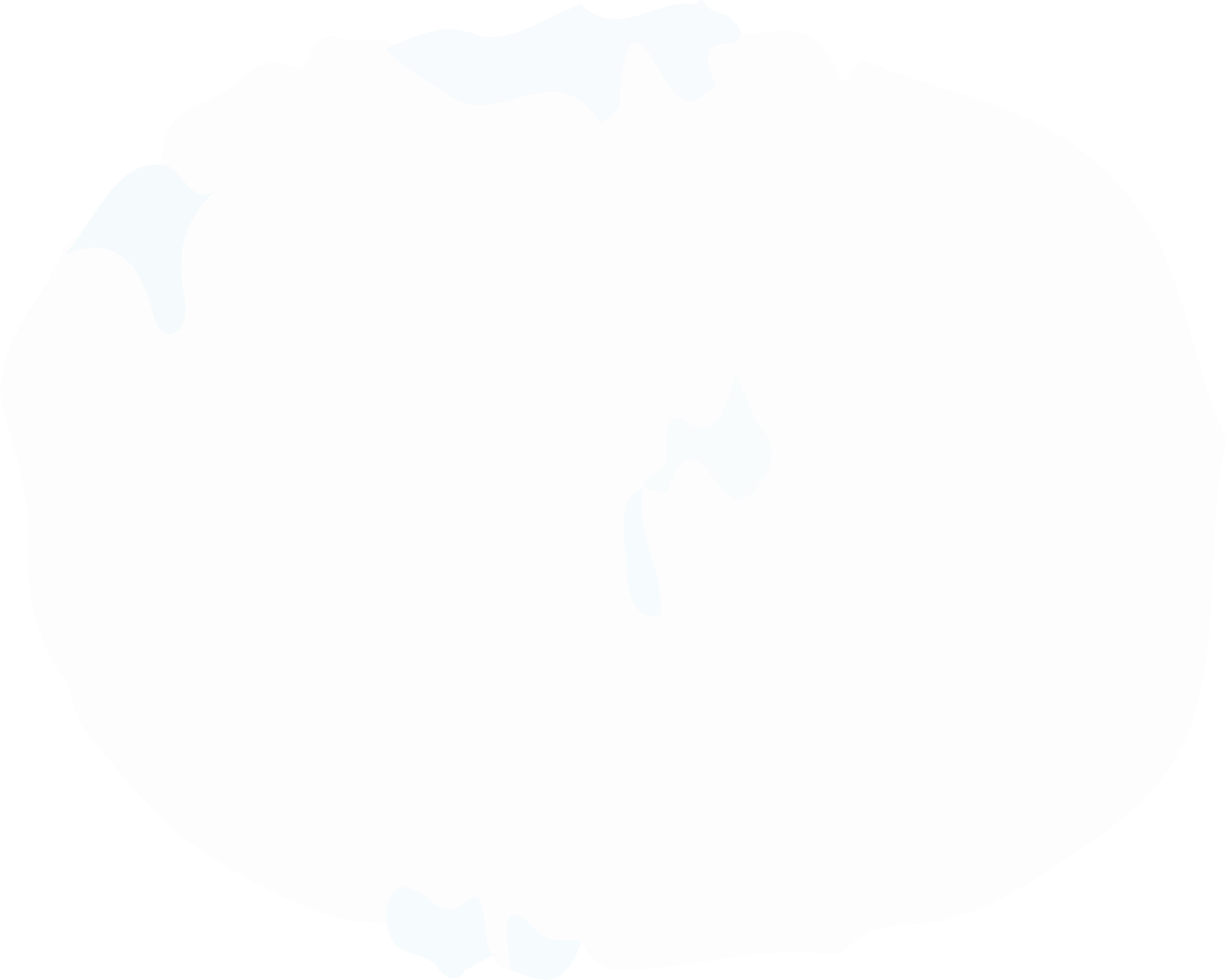 Strategies that a teacher, parent, therapist, caregiver, etc intentionally provides to help learners understand and use language. 

Language supportive strategies fill a child's environment with deliberate high quality, linguistic input.
My Research
Observed preschool educators at the Andy-Taylor Center on Longwood University’s campus
2 classrooms containing children aged 3-5 years old
Additionally, data was taken regarding the following demographic characteristics: educational level, years of experience, additional training and/or certifications, and comfortability with language supportive strategies and play
Coding system for frequency of language supportive strategy and what type of play they occurred during
Key findings - close-ended questions were the most commonly used LSS with 39 uses (45% of total LSS used)
Why is this topic important?
Interprofessional collaboration between SLPs and preschool educators regarding the use of LSS during play has a direct impact on student success 
Allows preschool educators to maximize advanced language opportunities
Language supportive strategies providing children with examples through facilitative strategies and supports language development and critical thinking skills necessary for future academic learning and social skills development
Importance of Play for Language Development of Young Child Children
Creates an environment that is naturally rich in language (Allee-Herndon et al., 2022)

Allows active manipulation of learning materials to extend understanding and enhance interest in the subject matter (Allee-Herndon et al., 2022)

In recent years, the emphasis on play has faded while a more “direct instruction” model has been adapted
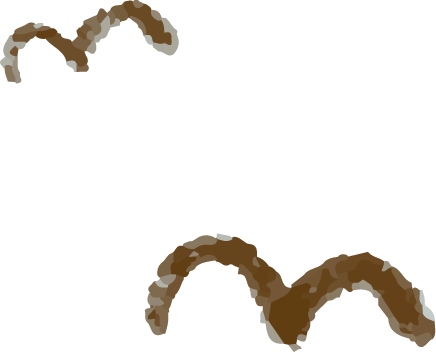 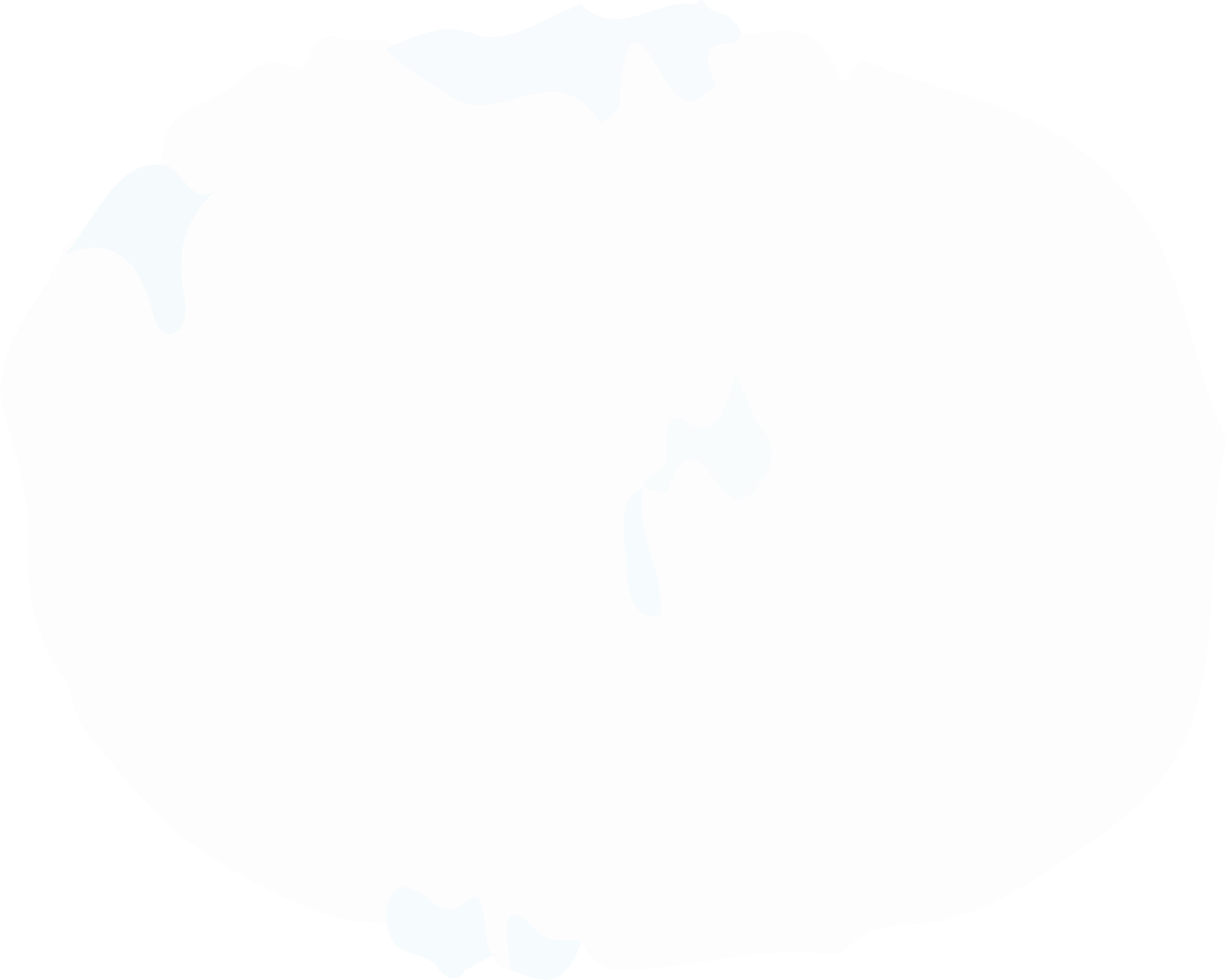 01
Modeling
Language Supportive Strategies
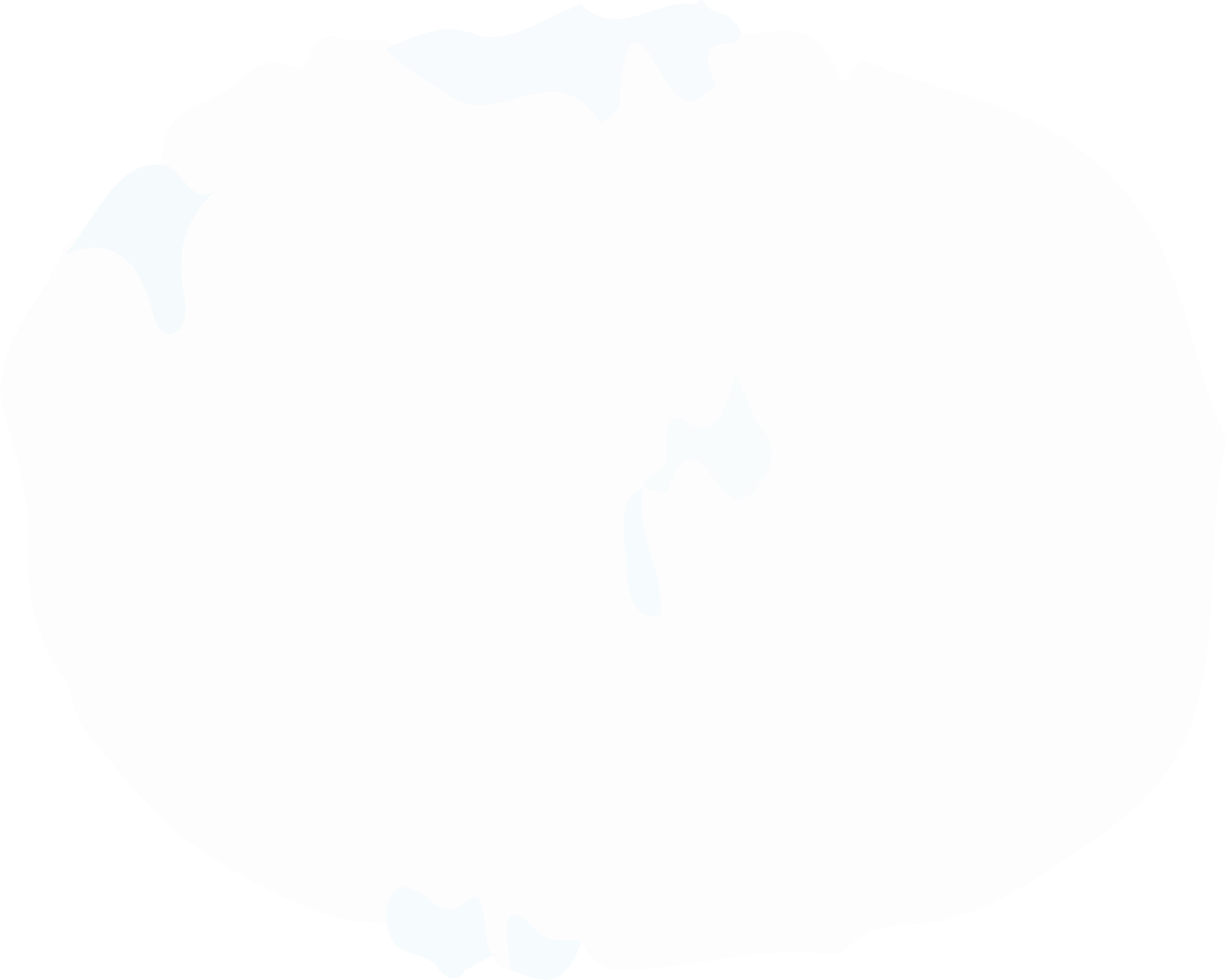 02
Open-Ended Questions
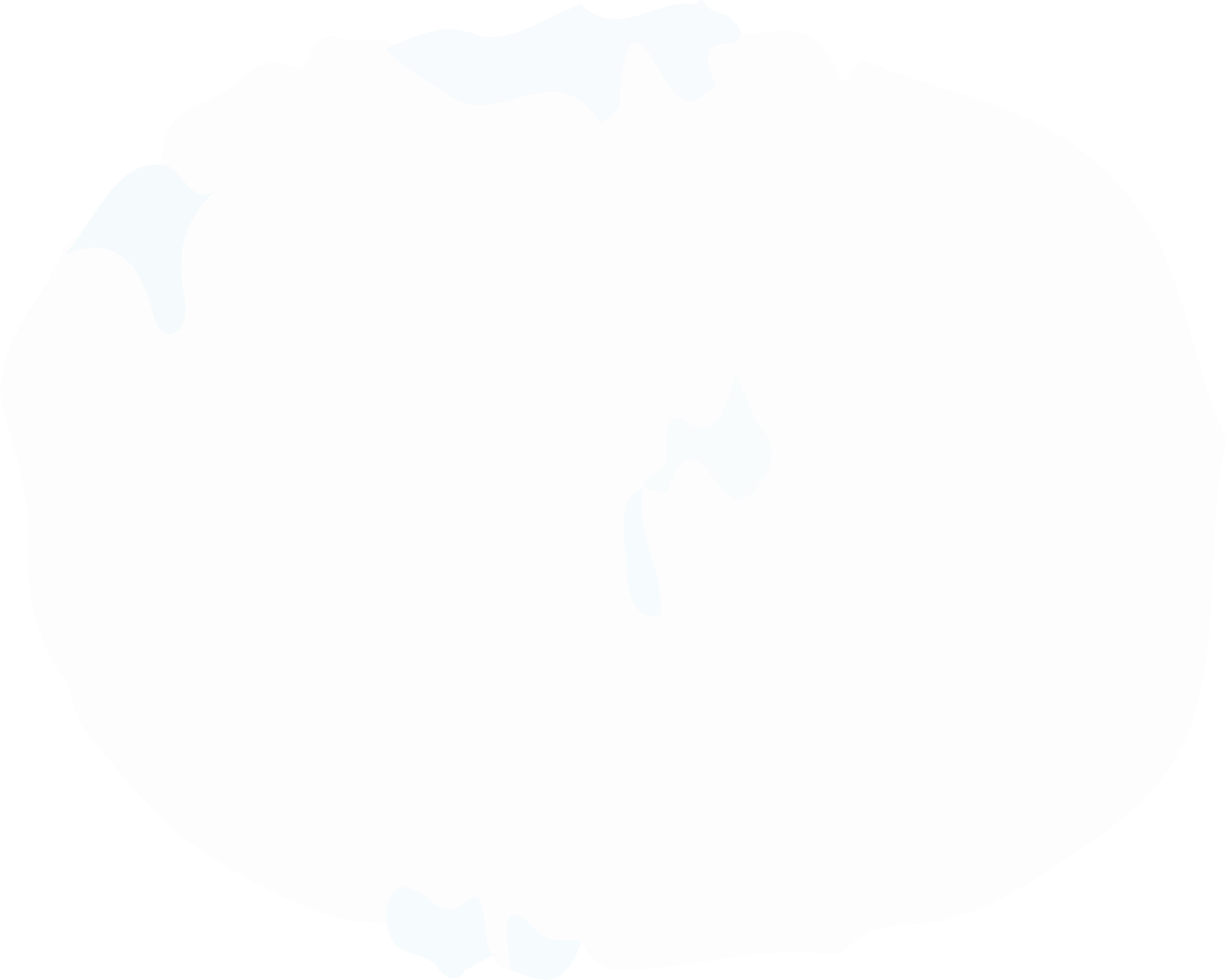 03
Scaffolding
Of note, these are only a few of the many language supportive strategies.
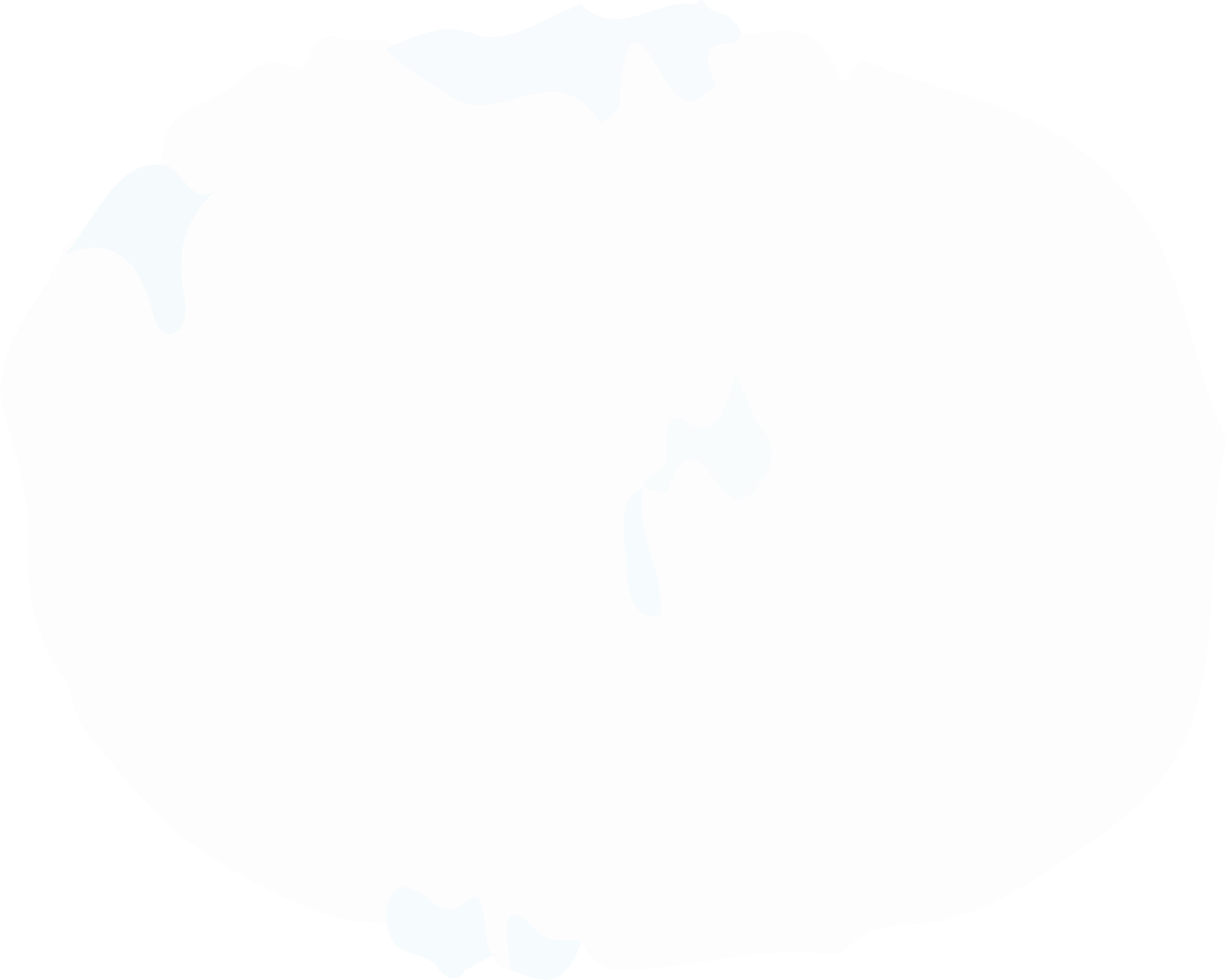 04
Expansion
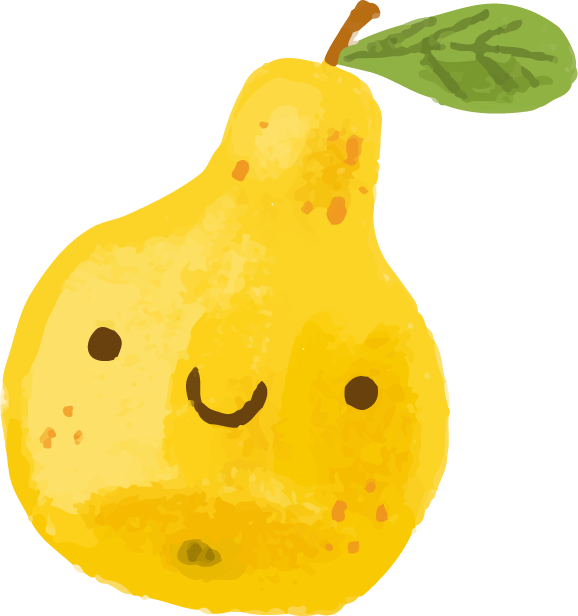 Modeling
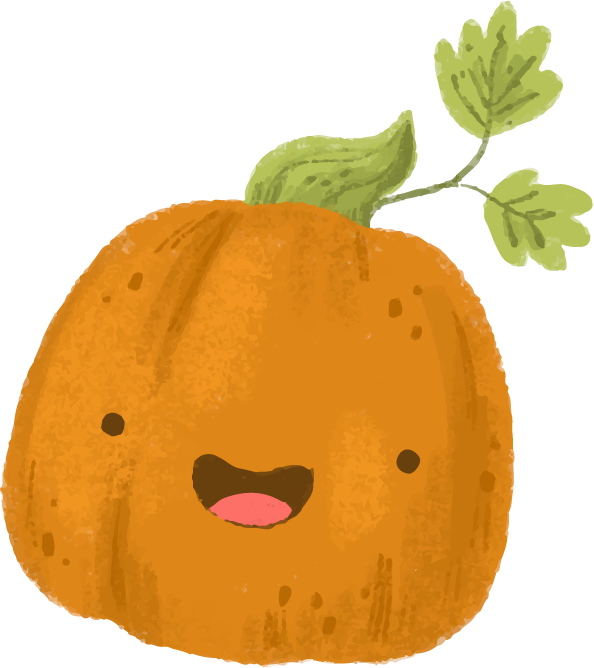 What is it?
When the adult provides a child with the correct model for speech and/or language. This gives the student a visual and/or verbal example of what they are expected to do.
Example
If reading a book about farm animals, there are cows in the fence, so you say… “The cows are in the fence. The fence keeps the cow from escaping.”
Open Ended Questions
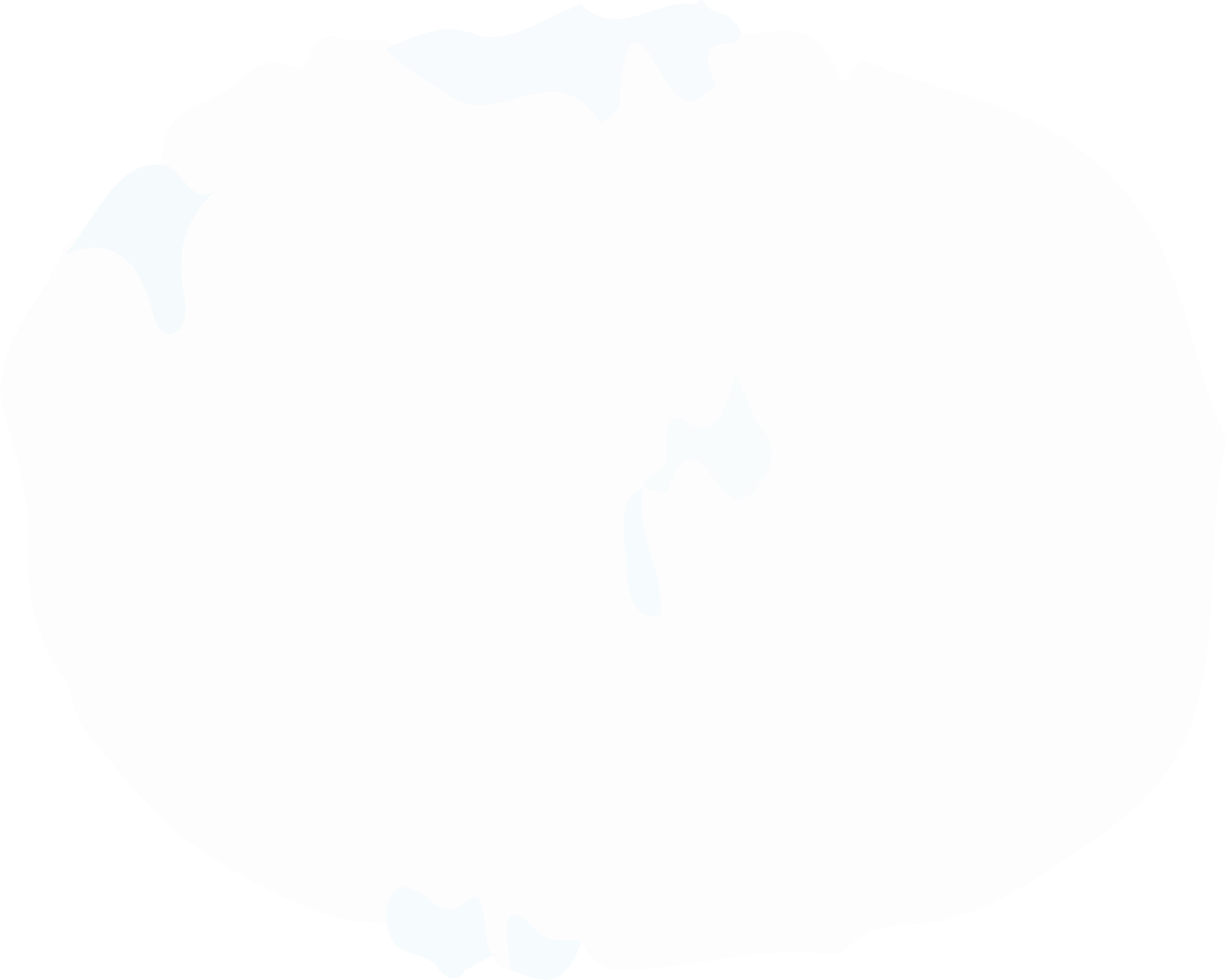 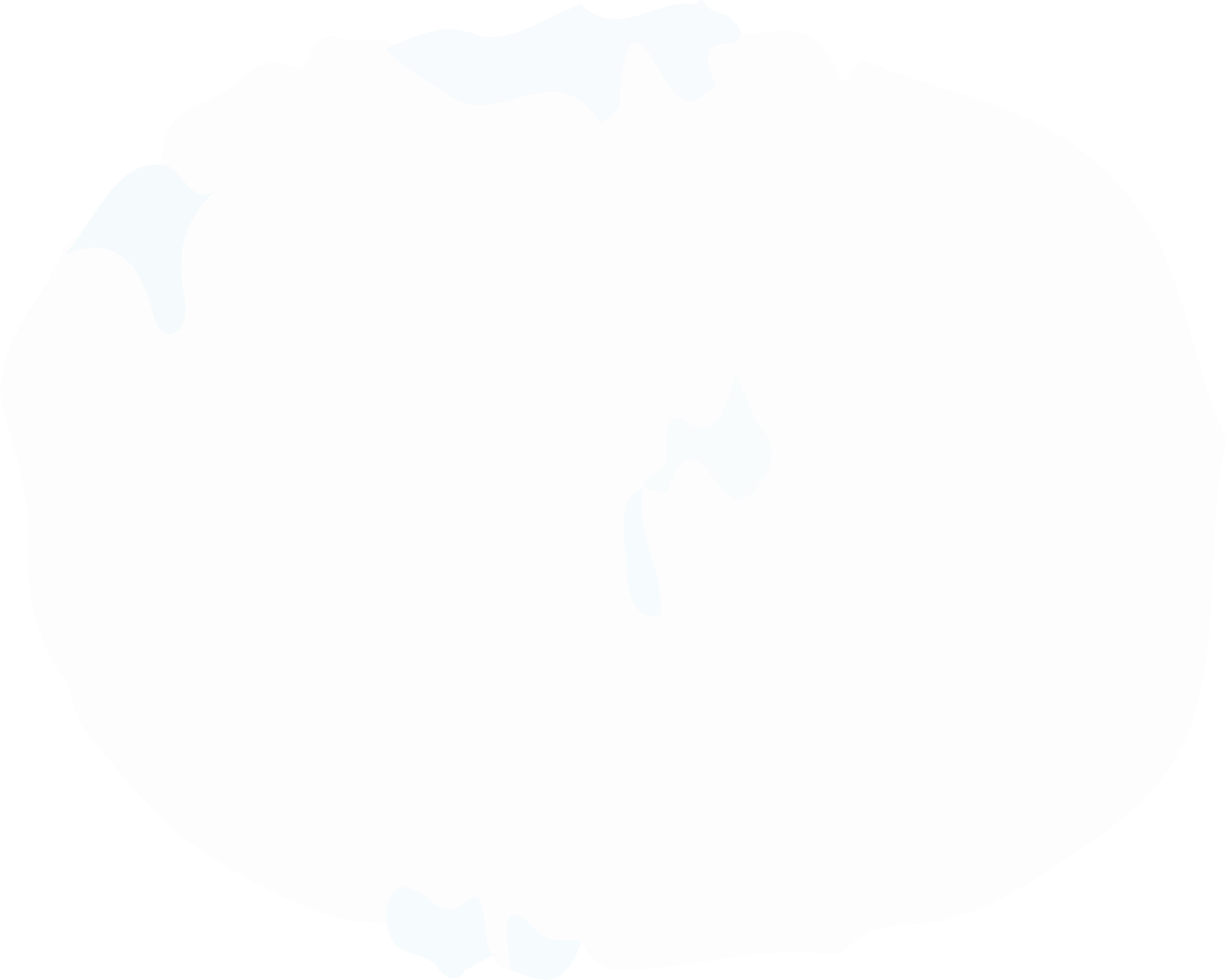 What are they?
Example
A question that elicits a child to respond with a phrase or sentence. They provide a child with an opportunity to practice sentence structure, new vocabulary, and longer utterances (Wallace et al., 2022)
“What should we do next?”
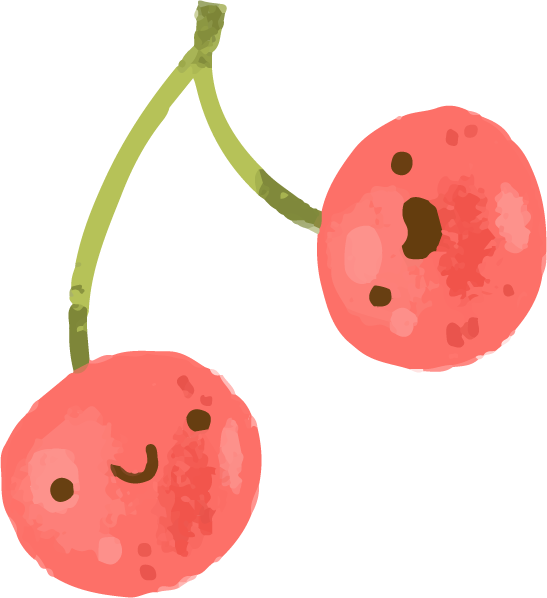 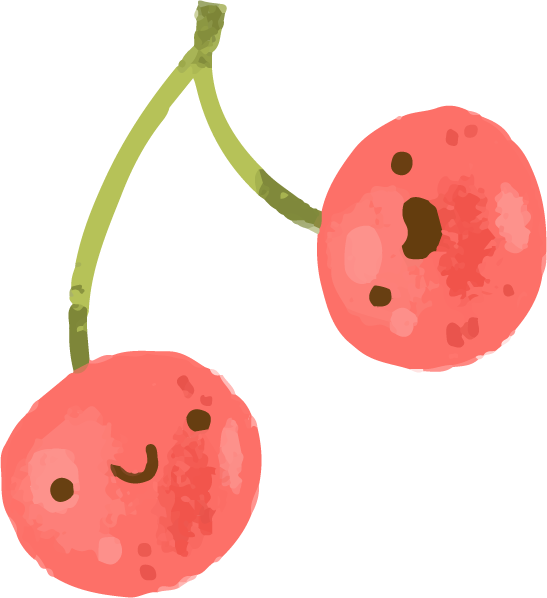 Scaffolding
Example
What is it?
Reducing Choices: Providing the child a reduced choice of two correct options (Lin, et al. 2017)

“Do you want the green car or the firetruck?”
Building upon what a child already knows. There are many different types of scaffolding including reducing choices and predicting.
Expansion
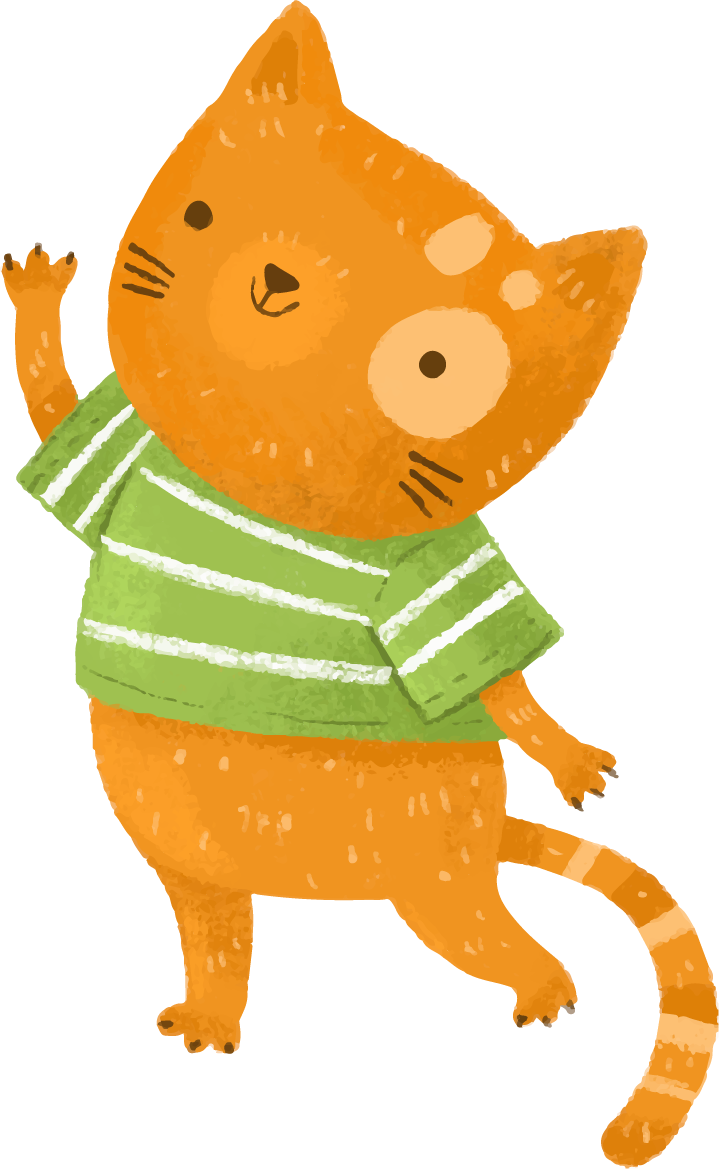 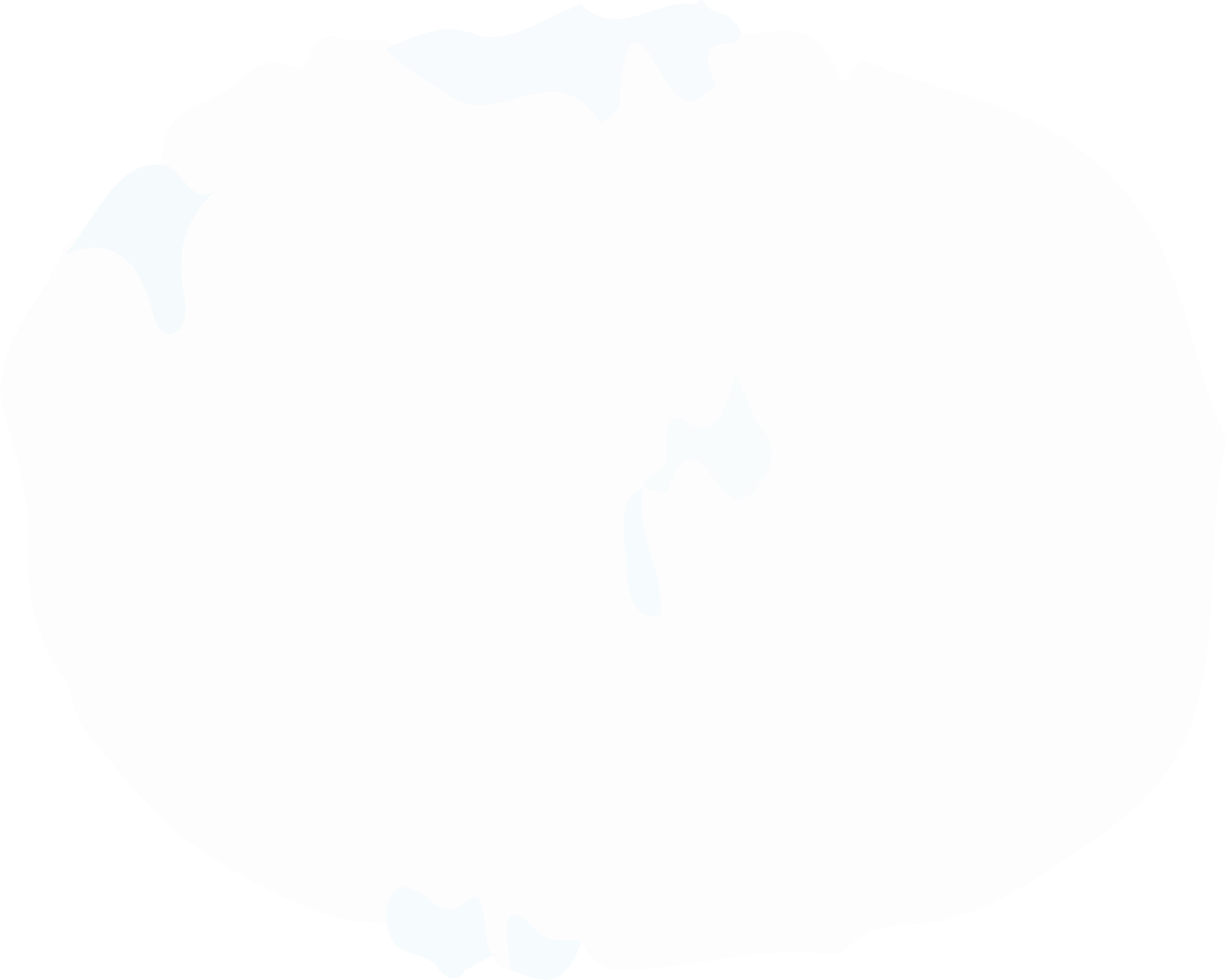 What is it?
Extending a child’s utterances, providing them with more complex language structure
Example
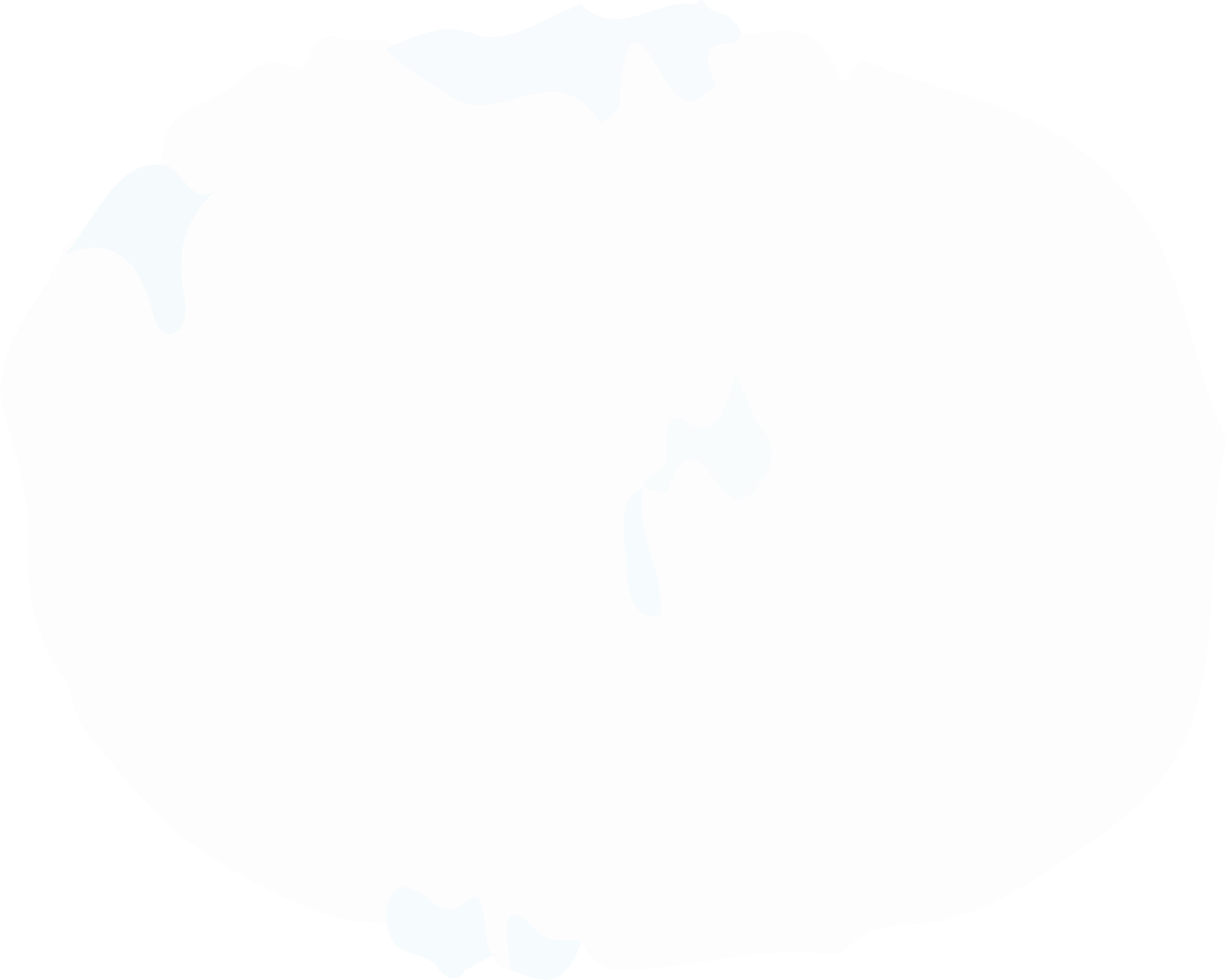 Child: “dog”
Adult: “The dog is big and soft.”
Using Language Supportive Strategies in the Classroom
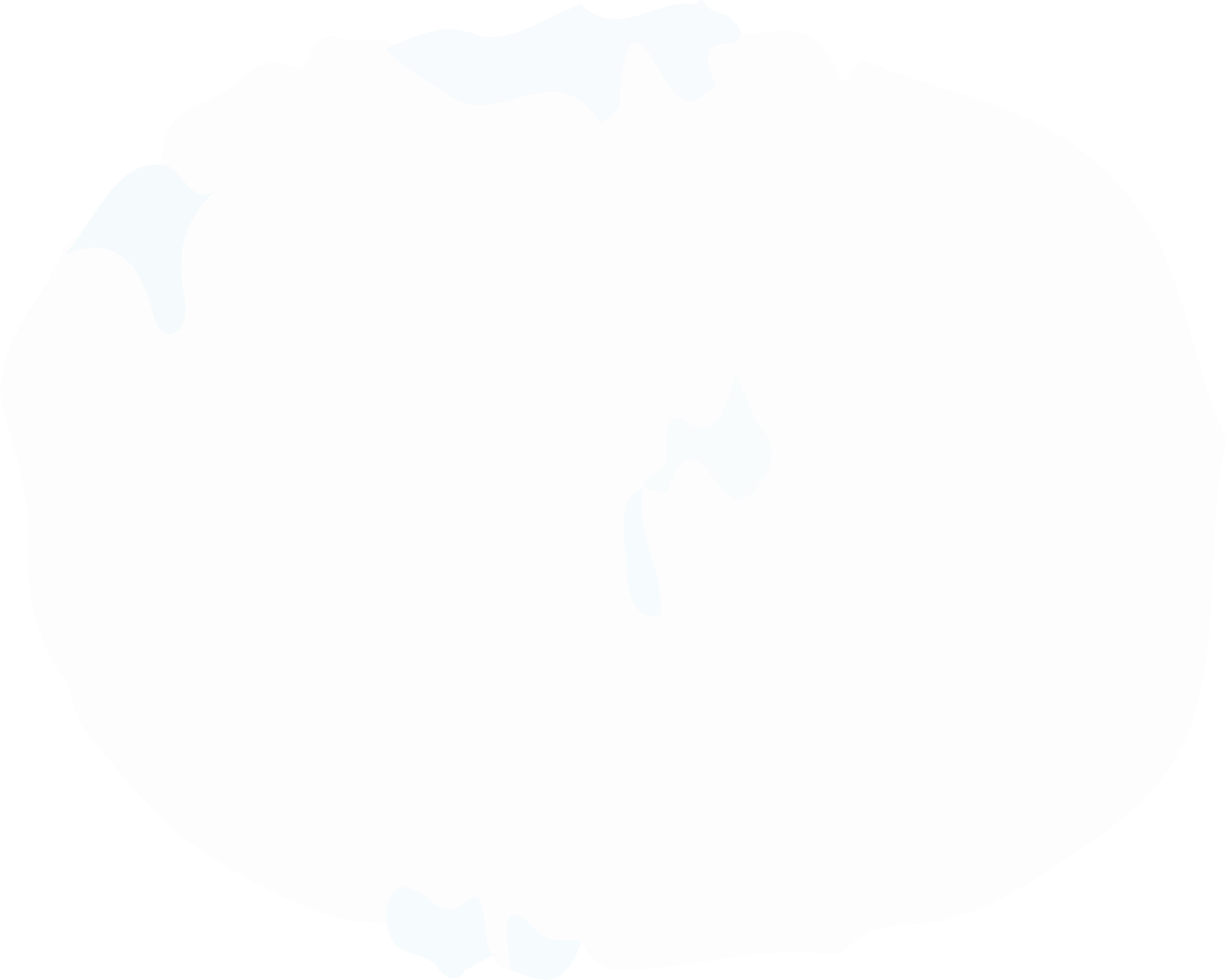 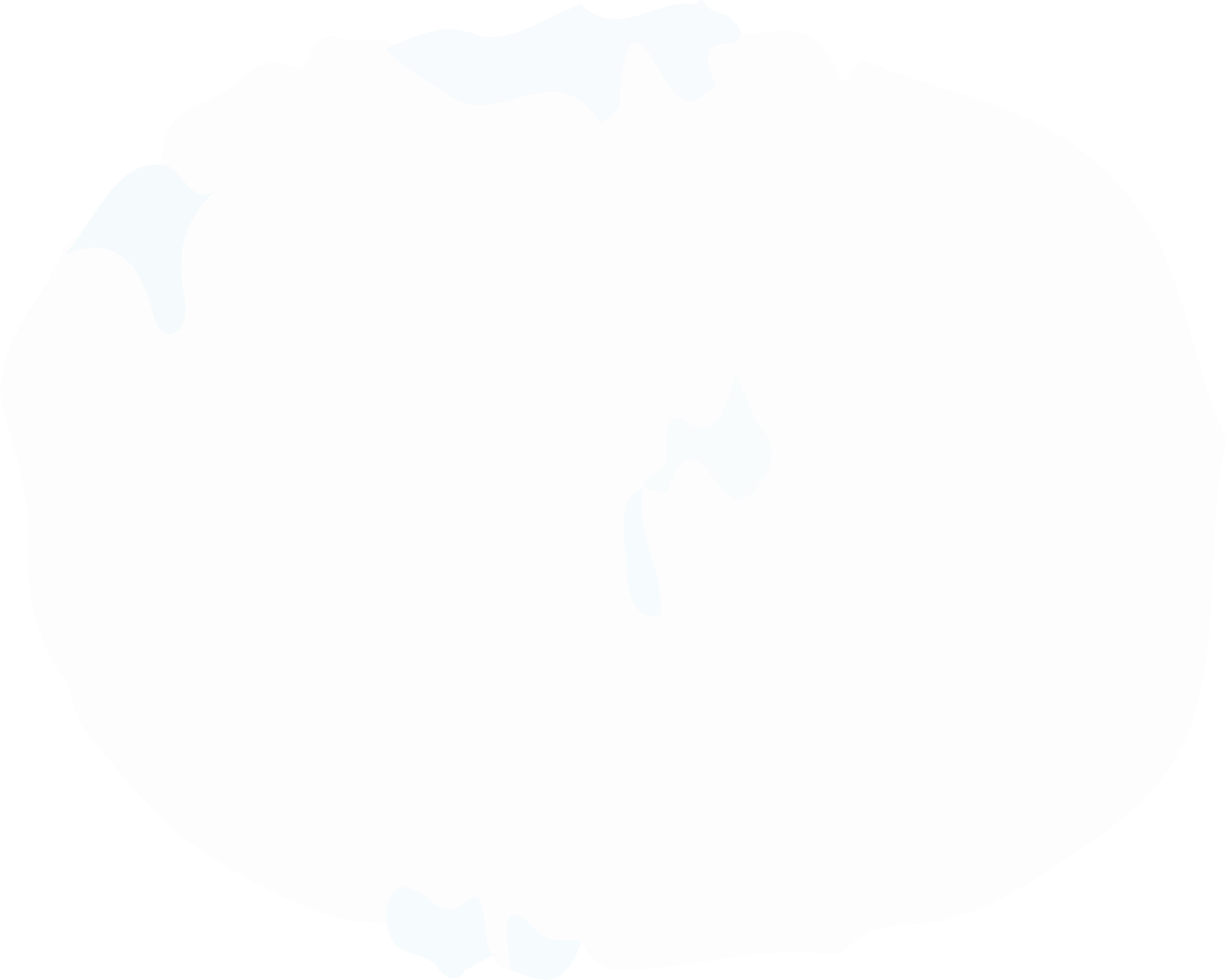 Asking open-ended questions that allow a child to respond with more than one word to gain practice
Repetitive modeling of functional phrases
Circle Time
Snack
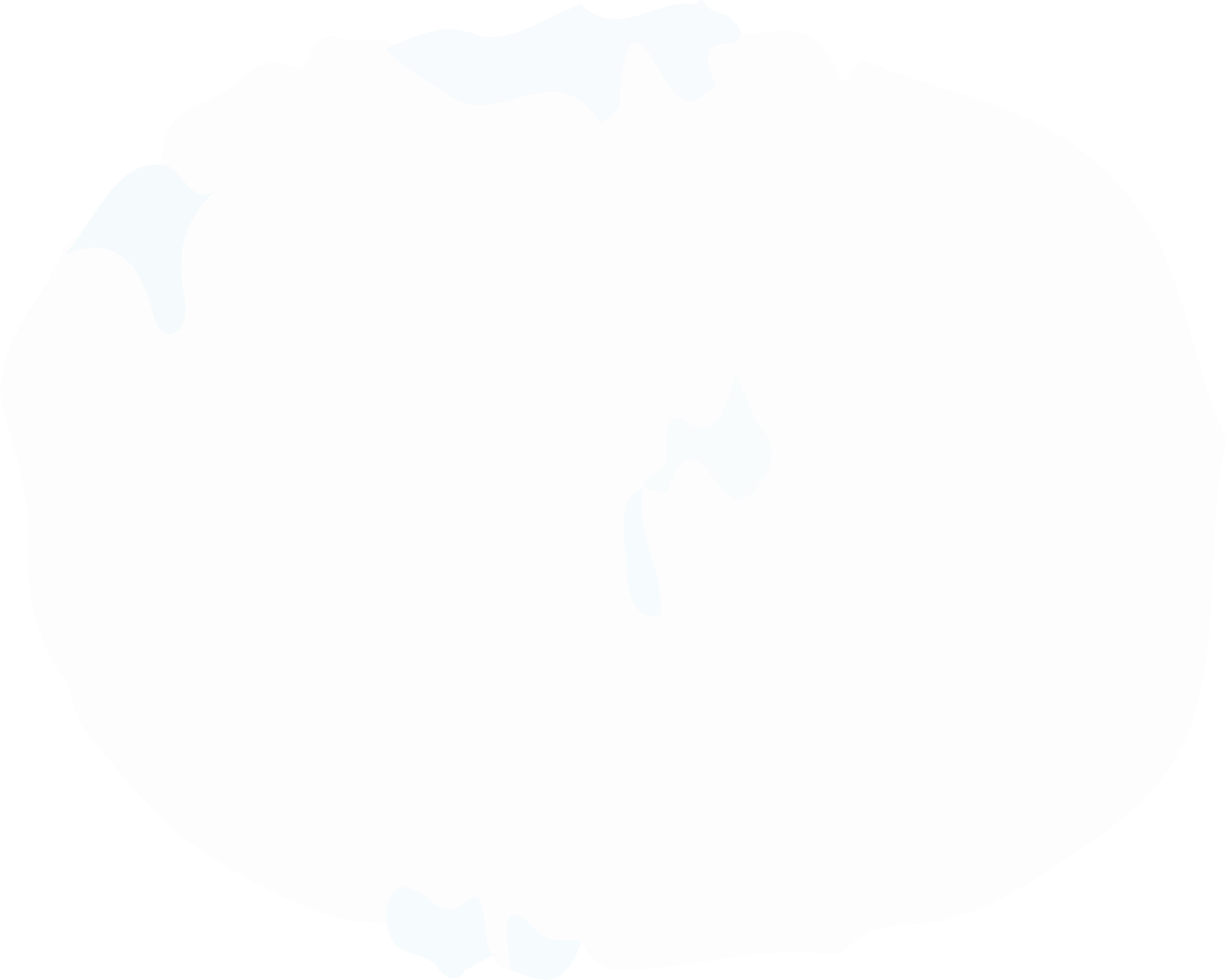 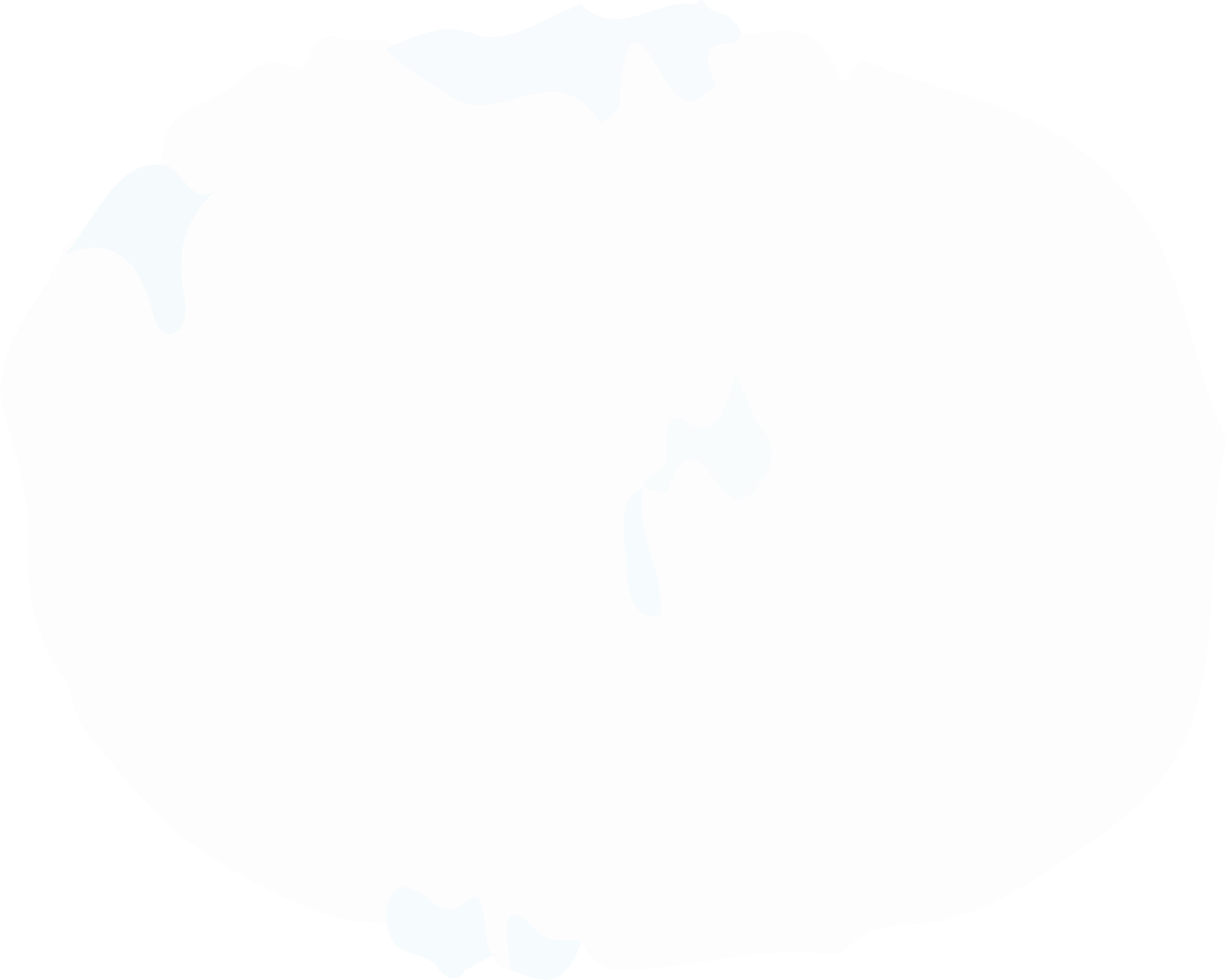 Provide choices when introducing a new topic
Free Play
Instruction
Follow the child’s lead and expand off their utterance
To Sum It All Up…
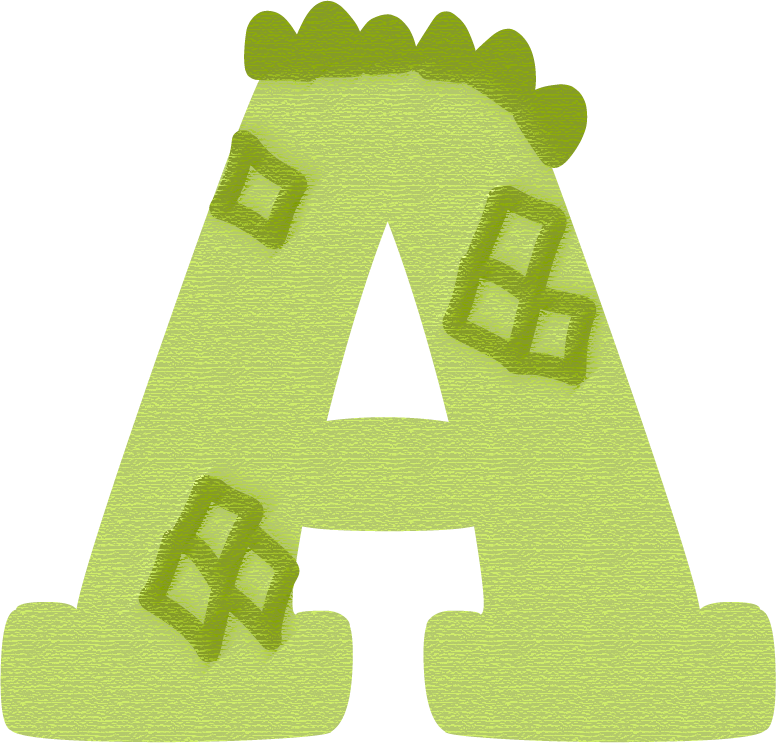 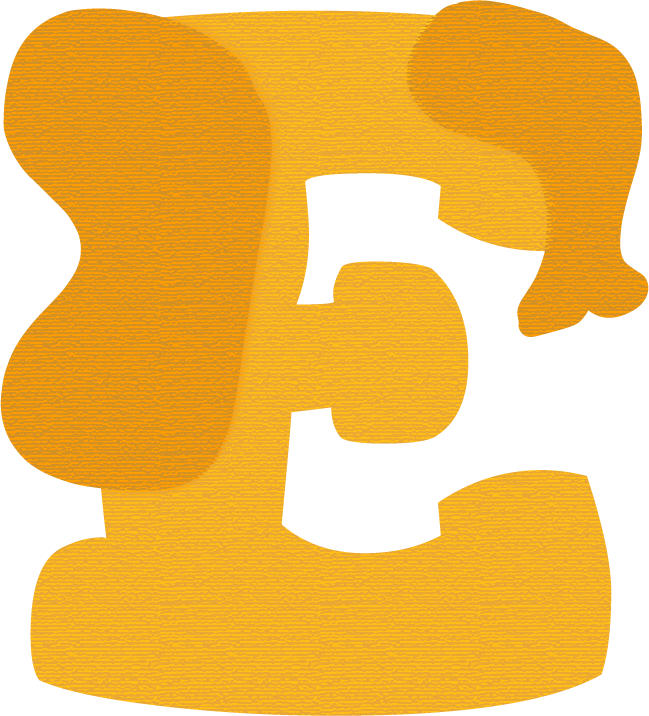 Language is one of the key pillars of life. Being able to effectively communicate your wants and needs is essential. Preschool educators are put in a unique position to enhance language skills as they work with children during such a critical period for language development.
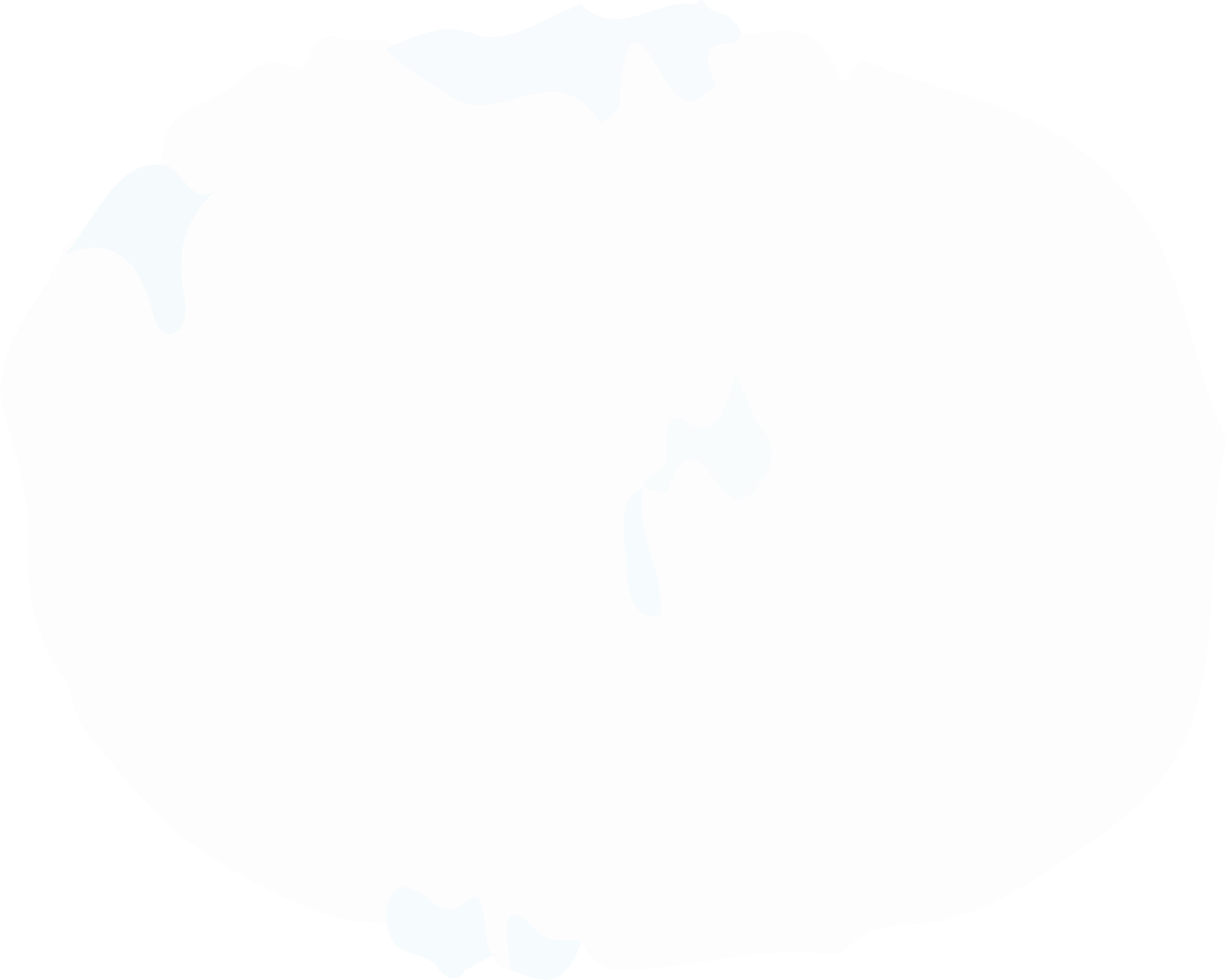 Quick Guide 
for LSS
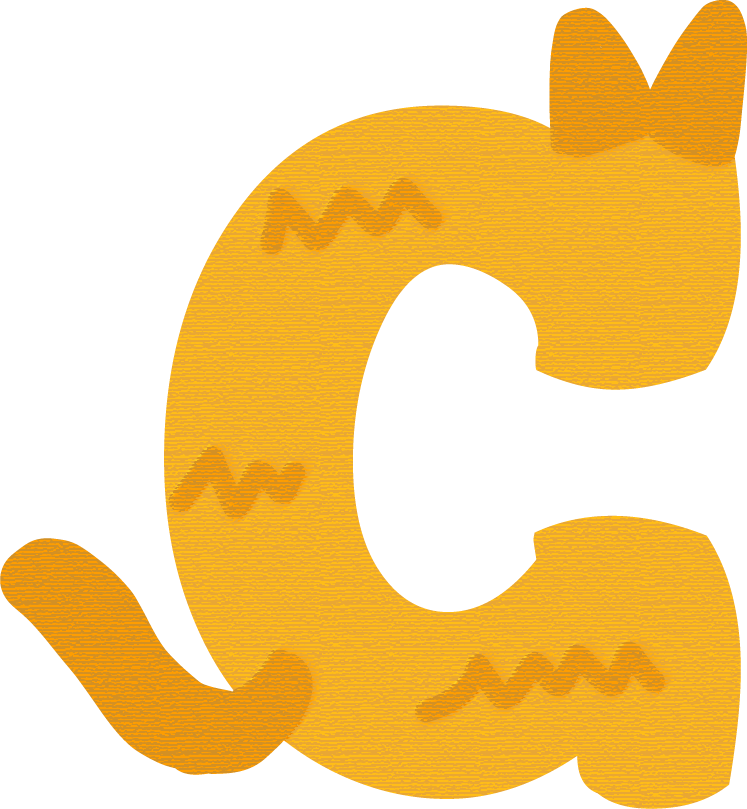 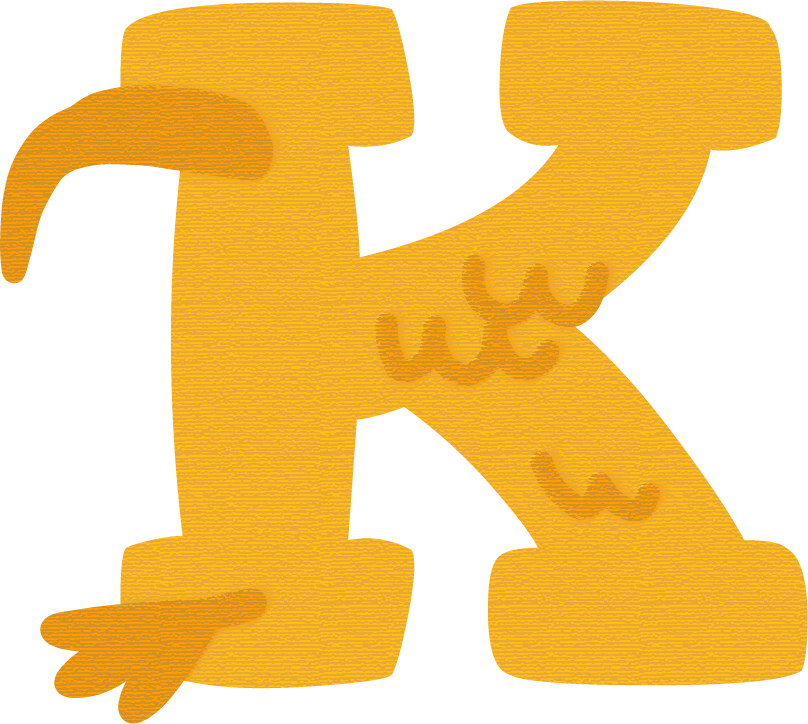 References
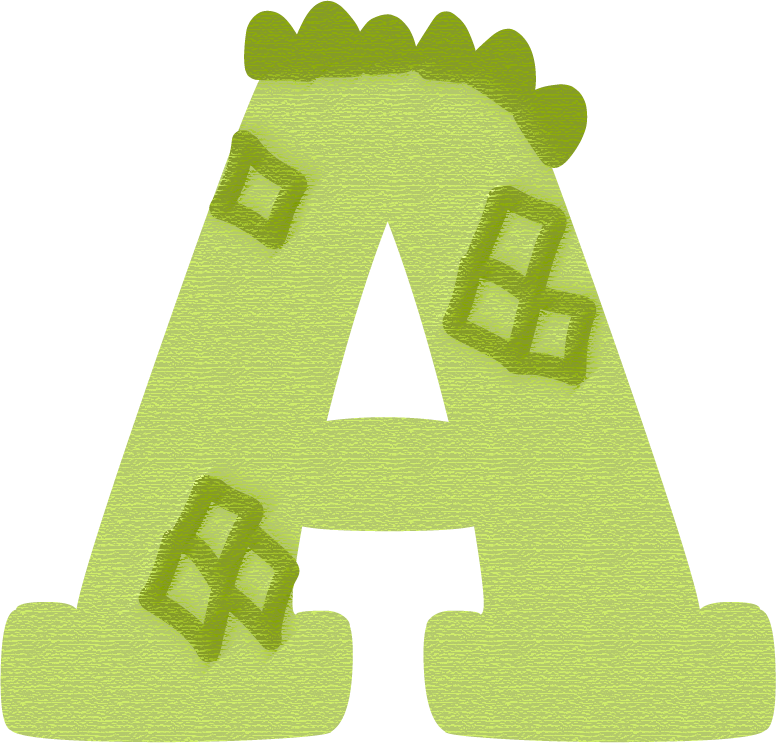 Lee, S.Y., Lo, Yy. & Lo, Y. (2017). Teaching Functional Play Skills to a Young Child with Autism Spectrum Disorder through Video Self-Modeling. J Autism Dev Disord 47, 2295–2306. https://doi.org/10.1007/s10803-017-3147-8
Mohan, & Bhat, J. S. (2022). Influence of socio-economic status on play development in toddlers – a mother child dyadic interaction based study. Neuropsychiatrie de L’enfance et de L’adolescence, 70(2), 68–74. https://doi.org/10.1016/j.neurenf.2021.11.005 
Robertson, N., Yim, B., & Paatsch., L. (2018). Connections between children’s involvement in dramatic play and the quality of early childhood environments. Early Child Development and Care, 190(3), 376-389. https://doi.org/10.1080/03004430.2018.1473389
Wallace, E. S., Senter, R., Peterson, N., Dunn, K. T., & Chow, J. (2022). How to Establish a Language-Rich Environment Through a Collaborative SLP–Teacher Partnership. Teaching Exceptional Children, 54(3), 166–176. https://doi-org.proxy.library.vcu.edu/10.1177/0040059921990690
Wallace, E. S. (2020). Language-Supportive Strategies and their Associations with Child Language Outcomes During Instructional Time [Doctoral dissertation, Virginia Commonwealth University]. VCU Scholars Compass.
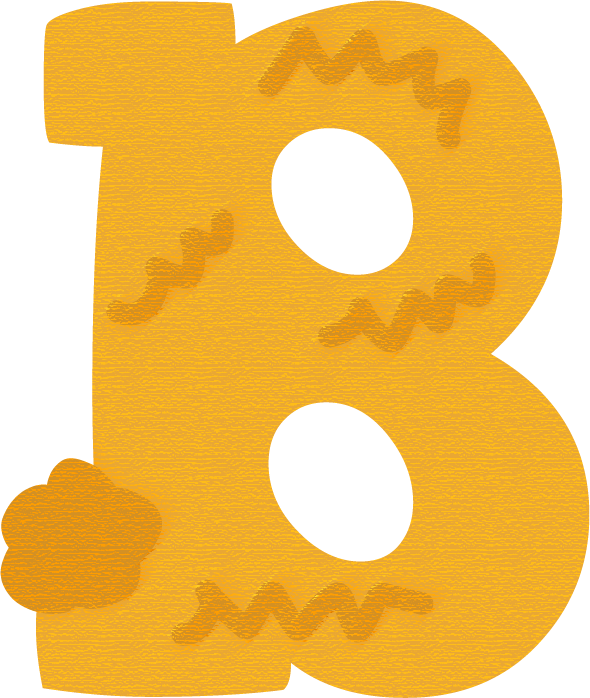